The GLA Primary Health & Learning Centre
Creating a self-reliant model of reliable and affordable primary healthcare and education for rural India
GLA PH & LC is a project of the Paanchajanya Public Charitable Trust (Regd.)
© Paanchajanya Public Charitable Trust
1
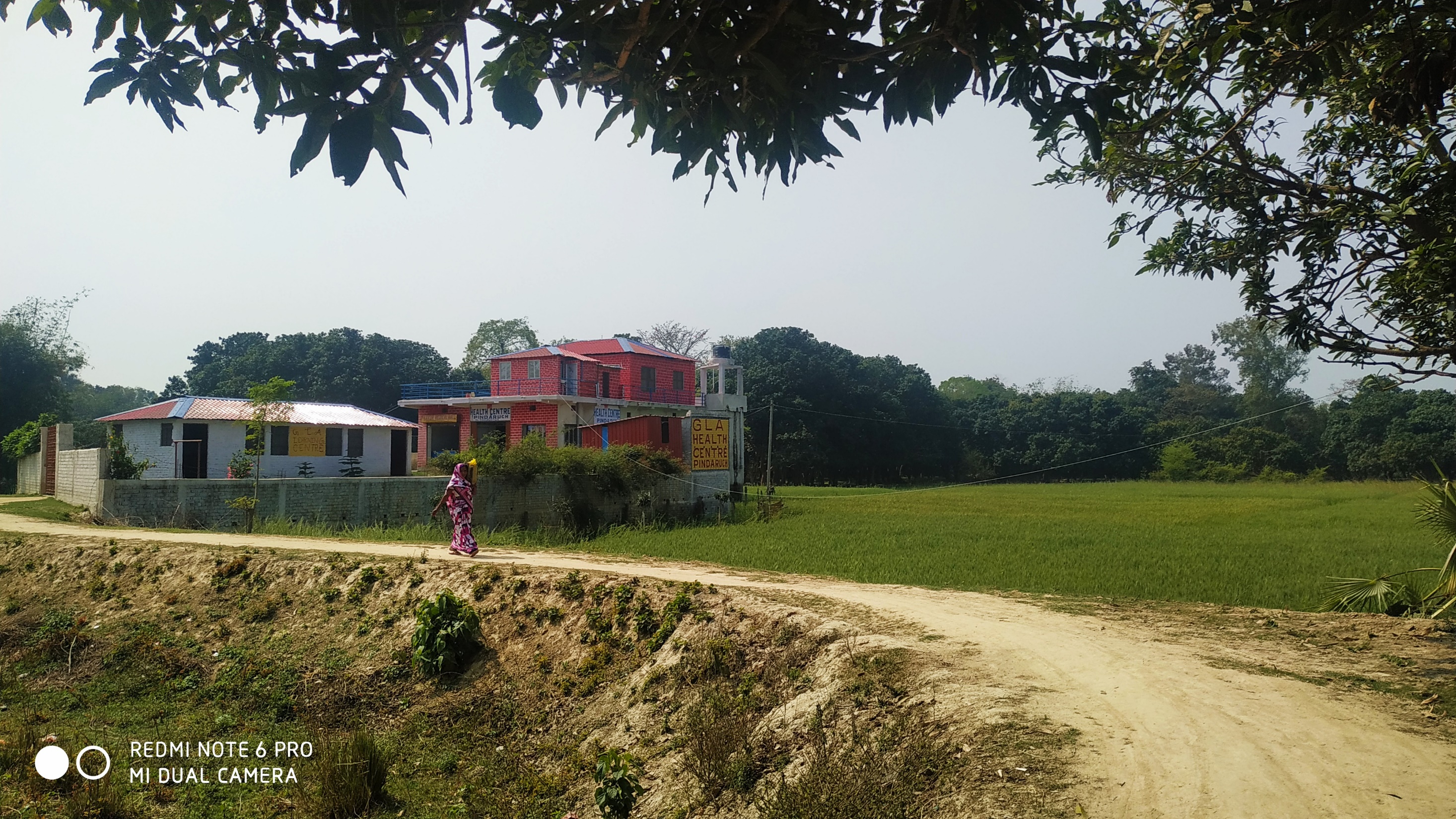 © Paanchajanya Public Charitable Trust
2
Healthcare-related Efforts
© Paanchajanya Public Charitable Trust
3
The GLA PH & LC, Pindaruch: Key Highlights
20 km from Darbhanga Medical College Hospital
160 km from Patna Airport 
Surrounded by 14 Villages, Total Population: 1,40,000 approximately
Who Need Primary Health Care: 70% Dalit, Women, Illiterate, Anemic
Common Problems: Fever, Indigestion, Gynecology- and Age Related
Email: glahealthcentrepindaruch8077@gmail.com
Phone: (0091) 73208-22725, 93862-65468, 86517-93577, 73510-03081
© Paanchajanya Public Charitable Trust
4
Work Done Since Inauguration (2018)
Doctors Who Ran Camps
Dr. Ganesh Choudhary, Dr. Chhaya Jha, Prof. KN Jha, Dr. M Kishore, Dr. KK Gautam, Dr. MK Sinha, Dr. Ragini Jha, Dr. Reeta Jha, Dr. Shankaranand Jha)
© Paanchajanya Public Charitable Trust
5
The GLA PH & LC: Key Accomplishments
© Paanchajanya Public Charitable Trust
6
A Few Photos
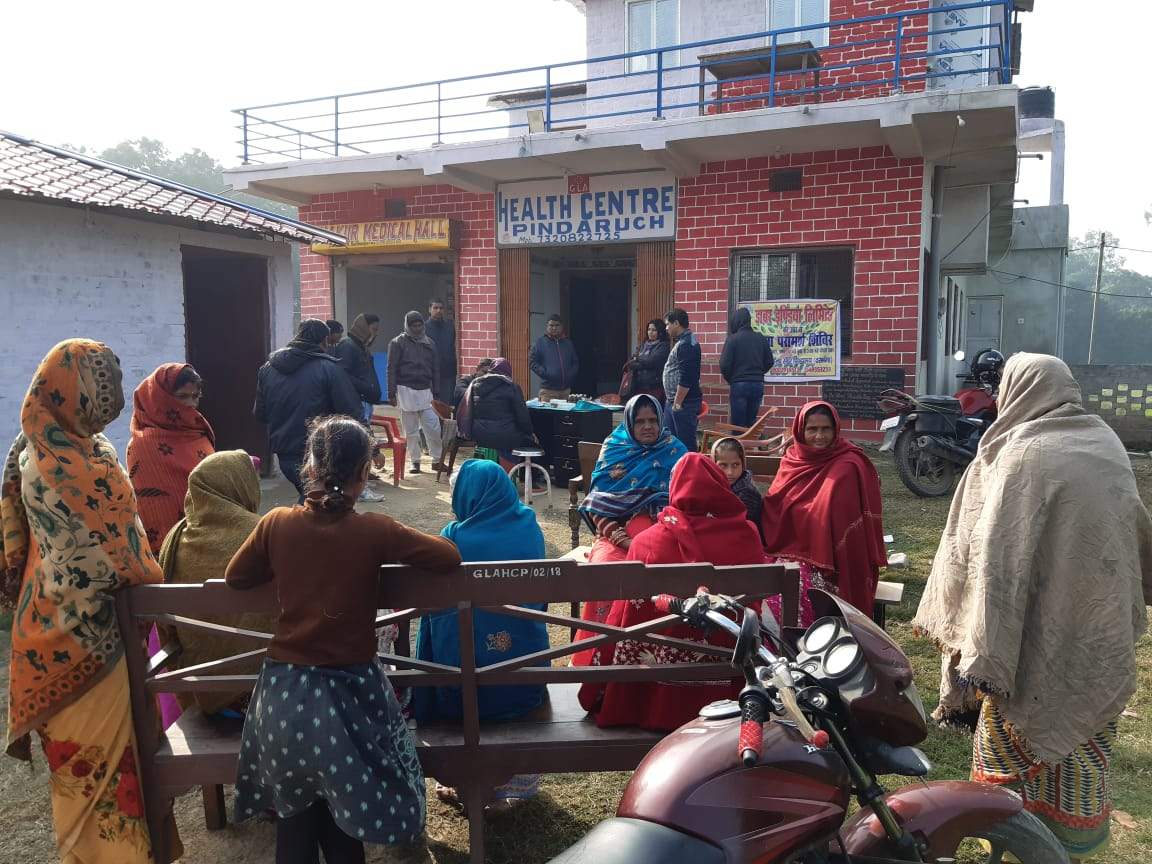 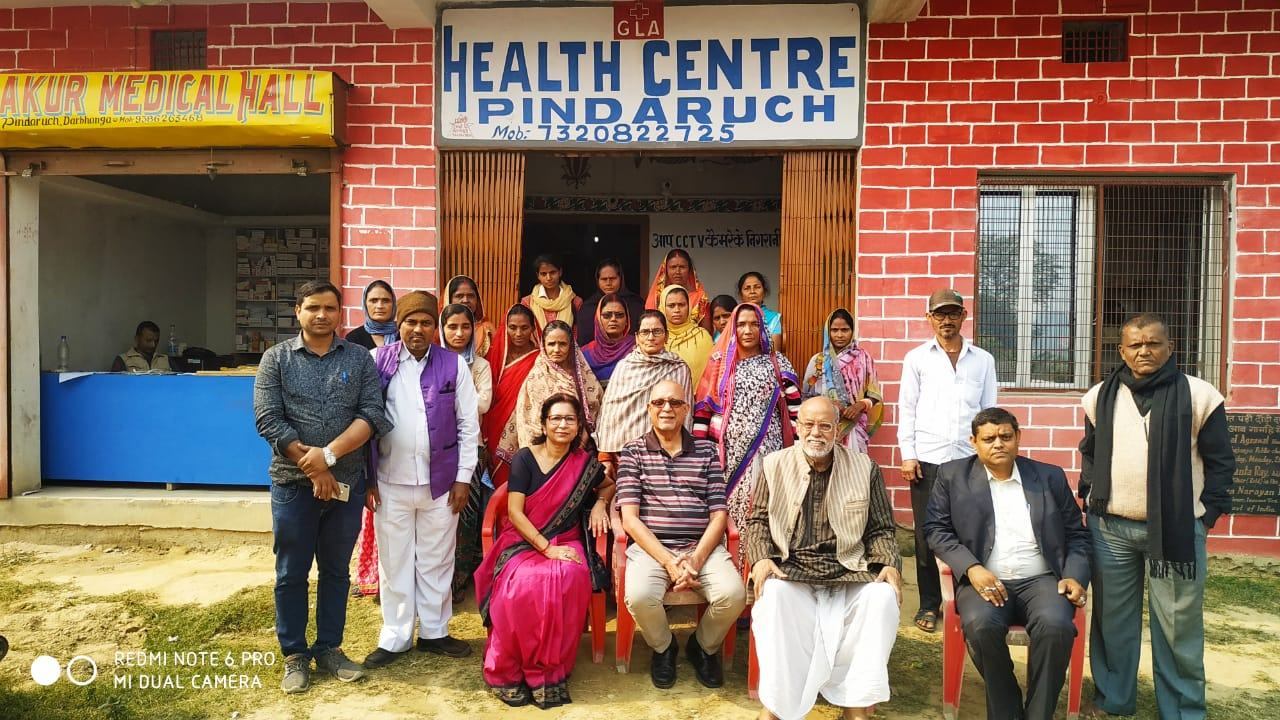 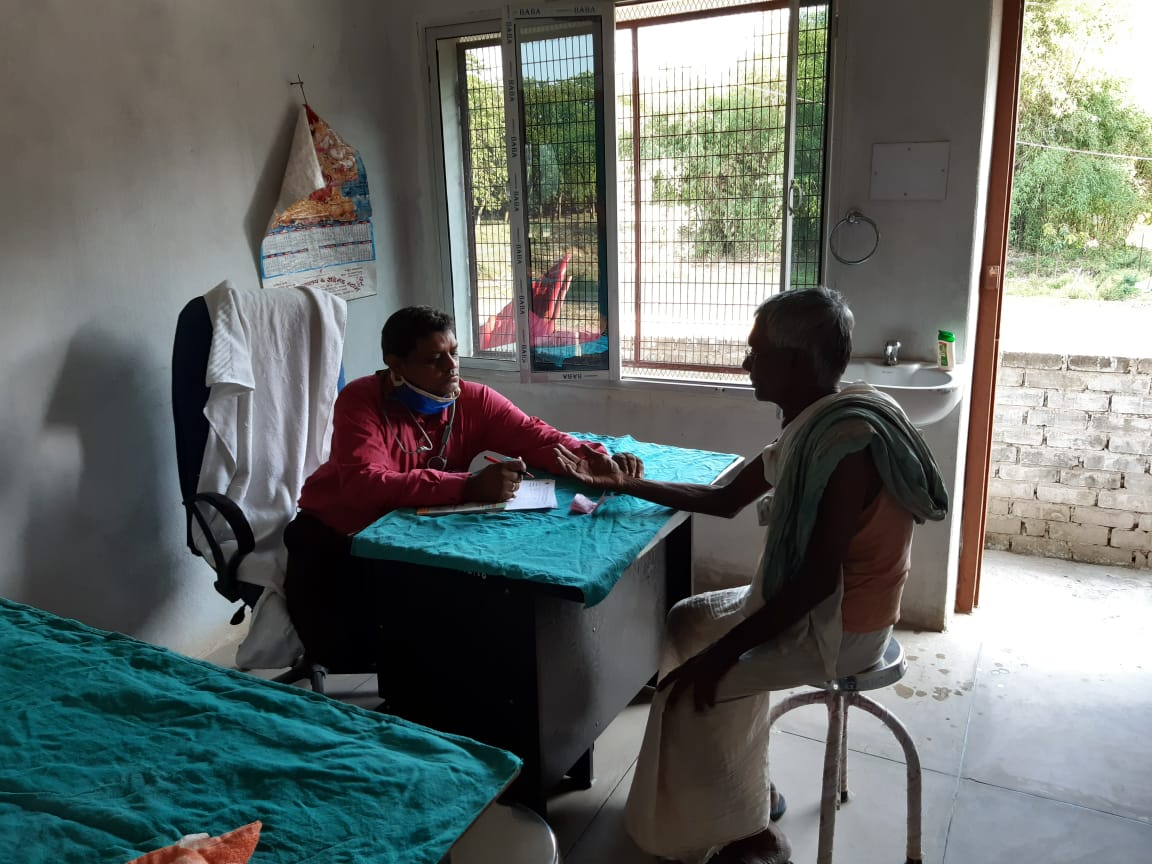 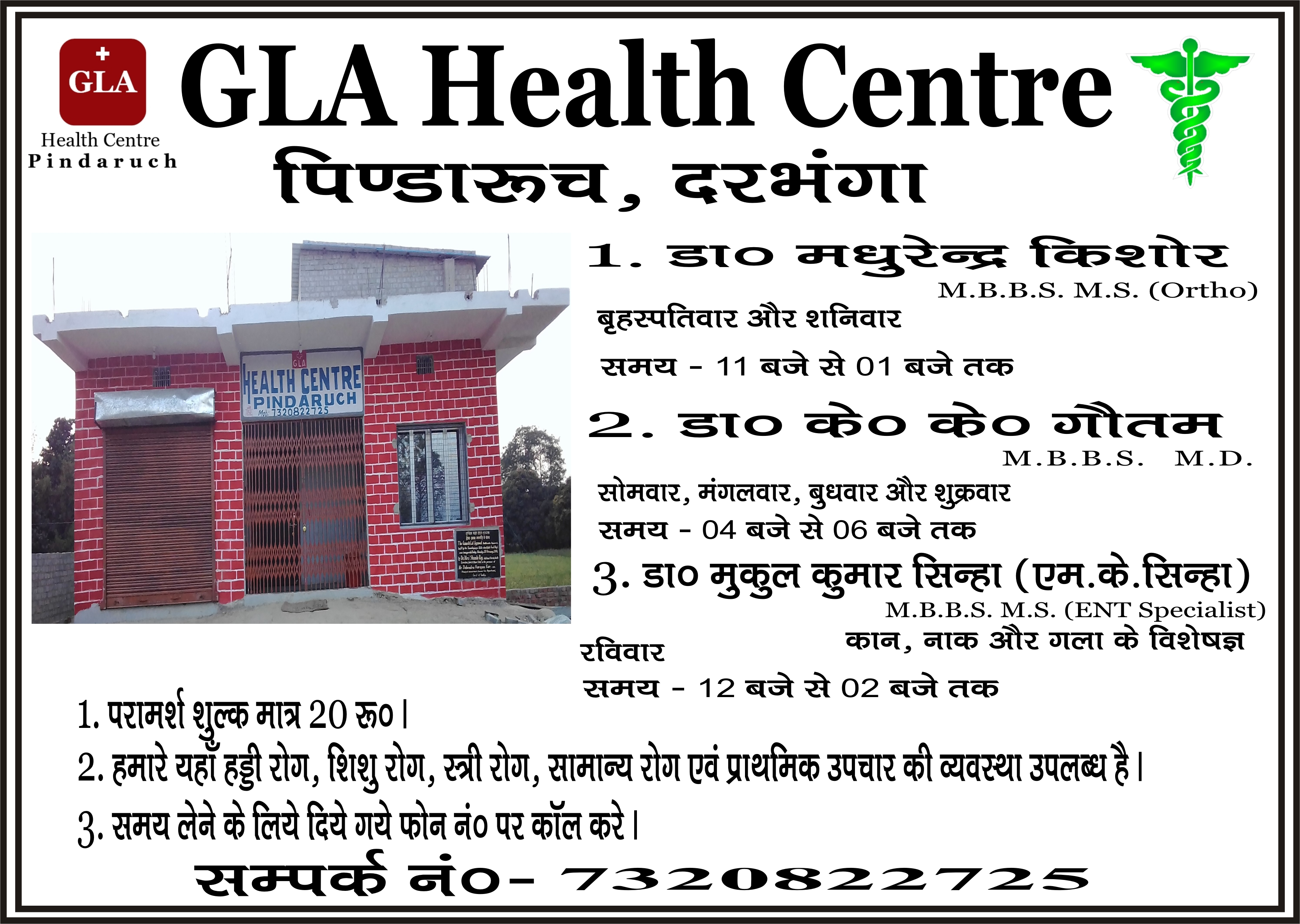 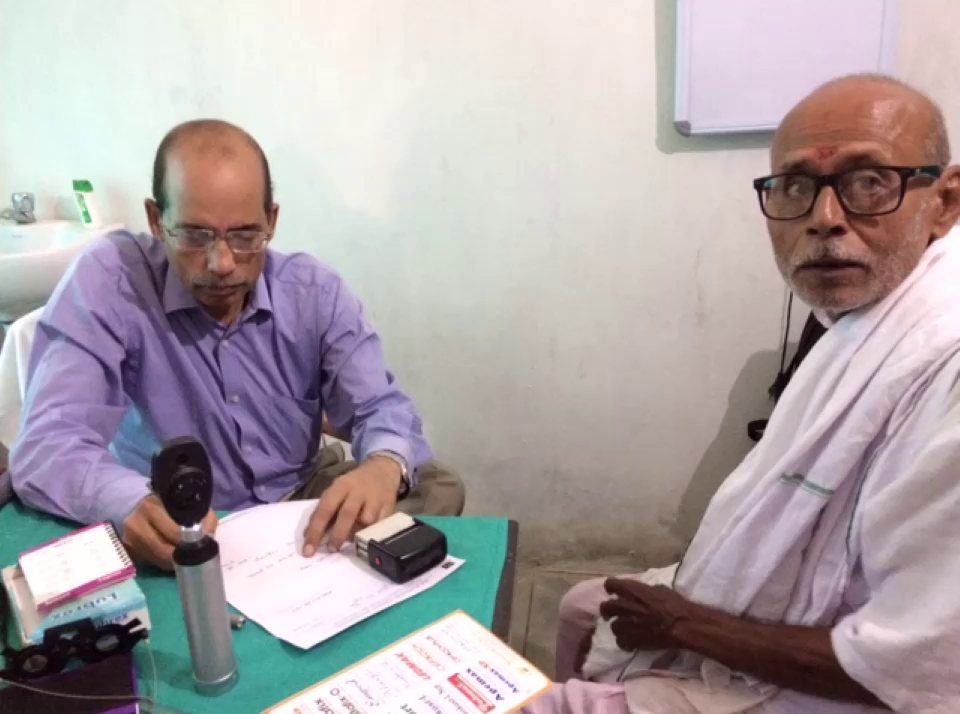 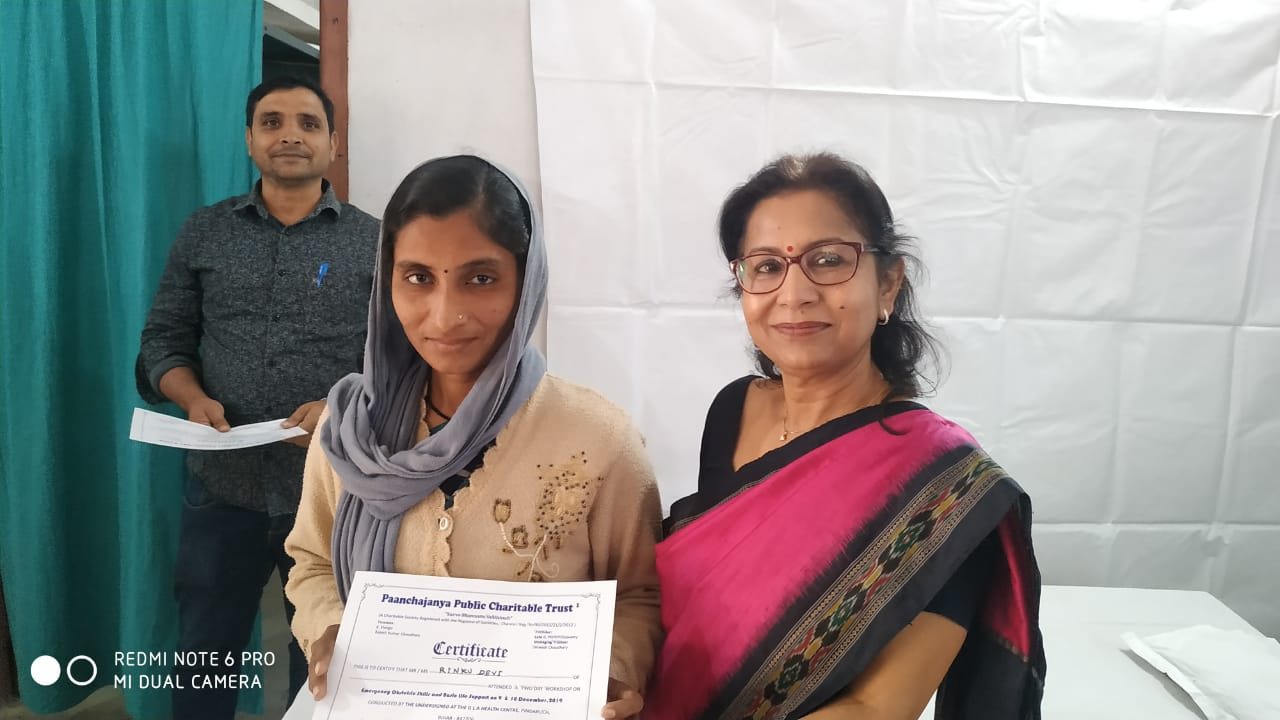 © Paanchajanya Public Charitable Trust
7
Micro-view: Meeting a Doctor in Darbhanga
Visiting a proper clinic is so intimidating and costly that rural folk literally try everything before they go to see a doctor. This includes trying home remedies, local compounders, and so on.
When they do visit a clinic, these are the approximate costs, making a revisit very tough:
© Paanchajanya Public Charitable Trust
8
Macro-view: North Bihar & Rural South Nepal
© Paanchajanya Public Charitable Trust
9
Learning-related Efforts
© Paanchajanya Public Charitable Trust
10
The GLA LC, Pindaruch: Our Story
Work in Pindaruch began in 2012, with the founding of the Paanchajanya Public Charitable Trust. We then worked with government schools in the area, supporting them with materials and ideas as required.
In 2016, we received funding from IIT Madras, which enabled us to hire and train our own teachers, who then taught in five government schools in Pindaruch.
In 2019, with the GLA PHC infrastructure in place, we started our own learning center.
© Paanchajanya Public Charitable Trust
11
The GLA LC, Pindaruch: Key Goals
To help enhance reading proficiency in English and the local languages, and improve general awareness.
To educate and empower local villagers to take over the task of emancipation through education.
To educate and empower local villagers to take over the running and administration of the primary health & learning center.
© Paanchajanya Public Charitable Trust
12
About Our Students
More than 50% came from educationally and economically backward casts and classes
20% came from culturally backward classes 
About 8% came from other economically backward classes. 
Nearly all our students came from families where parents are daily wage earners and, by and large, illiterate. 
No child had seen a book or had facilities to study at home. Things like study table, light and a corner for themselves were unknown to them
© Paanchajanya Public Charitable Trust
13
Work Done So Far
Worked with more than 600 children between the ages of 8-15 so far, of which more than 350 were girls.
Recruited and trained more than 20 local citizens, who joined us as volunteer teachers.
Offered mid-day meals to children and emphasized a culture of respect for students and teachers.
Supplied schools with story and drawing books, painting kits, furniture for children and teachers, etc. 
Focused on traditional education and learning through storytelling, songs, music, and cultural programmes.
© Paanchajanya Public Charitable Trust
14
GLA LC: Key Facilities
Rooms for children to sit and learn
Furniture and old computers received from the Manigachhi Branch of the State Bank of India in August, 2019
A small children’s library
More than 15 trained local volunteer teachers
More than 150 children, who attend classes in batches after their regular classes at their respective schools.
© Paanchajanya Public Charitable Trust
15
GLA LC Today
This year has been tough for us, as for the rest of the world, thanks to the Corona epidemic. 
Apart from the COVID crisis, we’ve had severe floods hitting the region. Therefore, the health center has been closed since March this year. 
But we hope to resume work once the pandemic dies out.
Finally, we feel that each village must itself address its needs in education and health care. 
We are moving in that direction, but any help is welcome!
© Paanchajanya Public Charitable Trust
16
A Few Photos
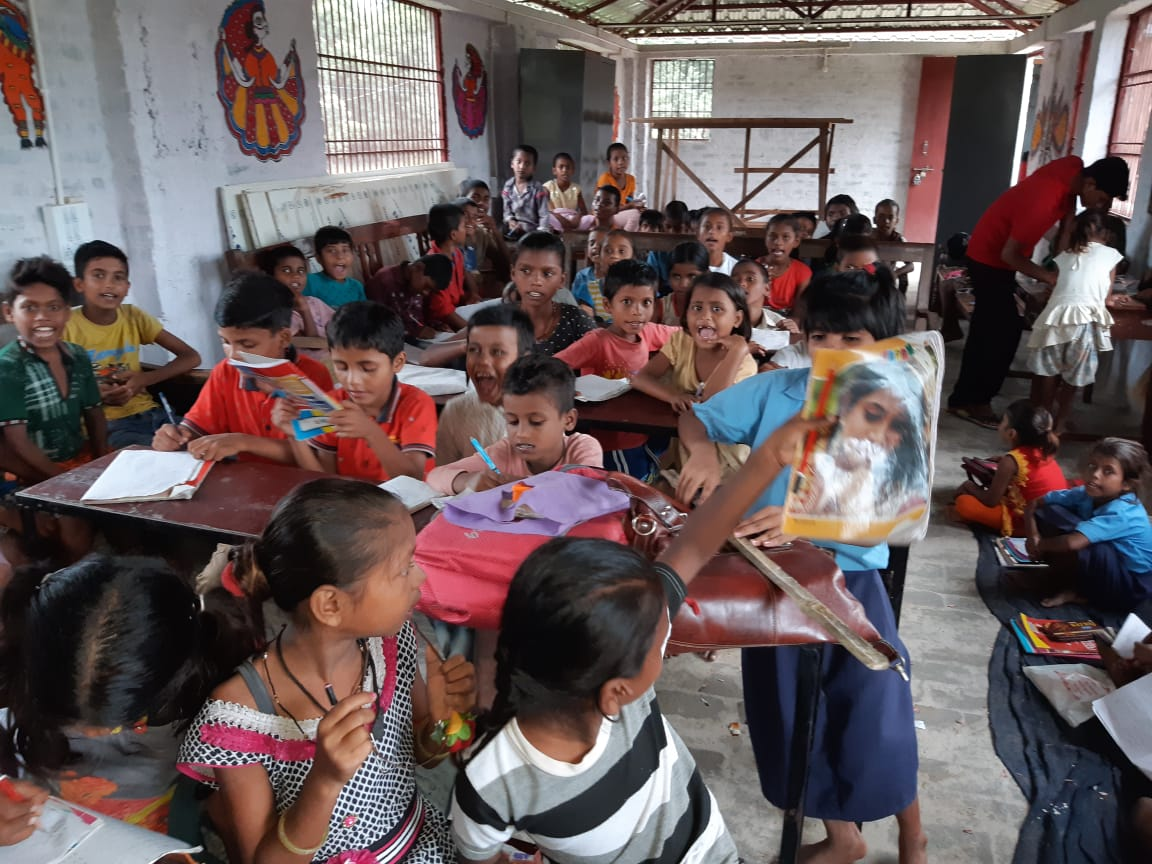 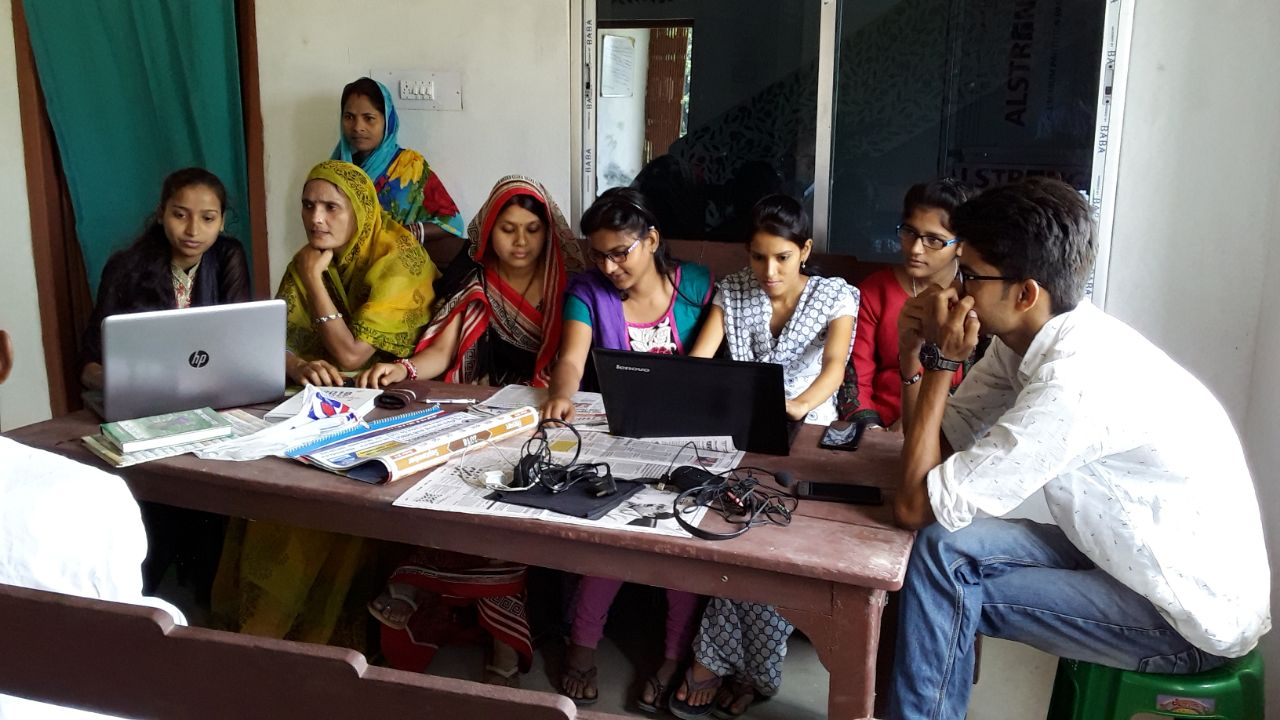 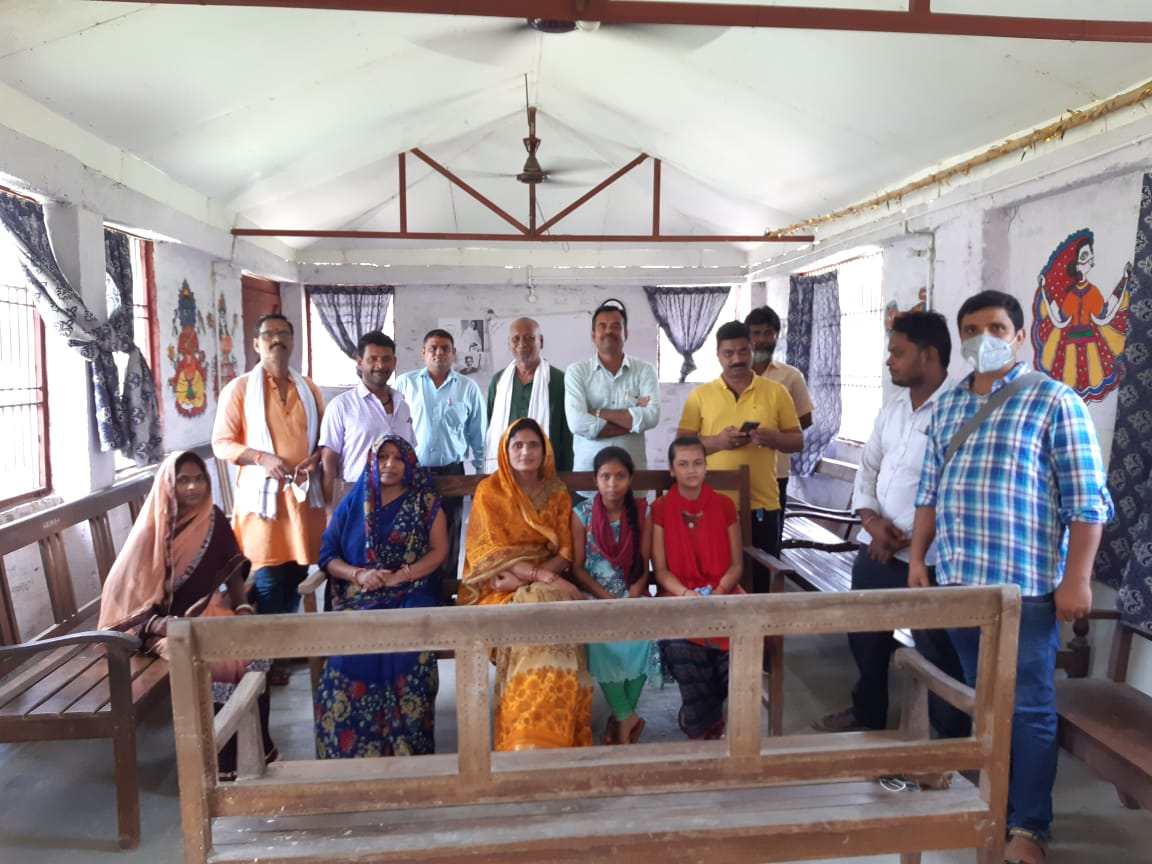 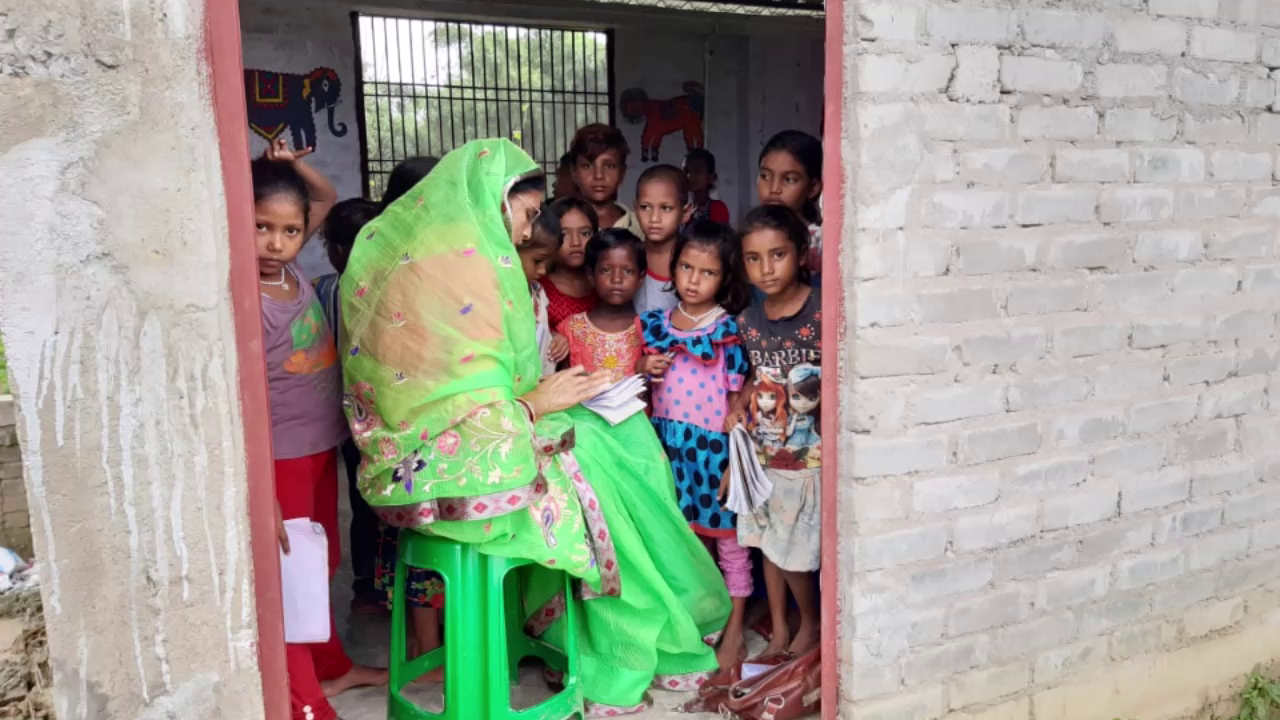 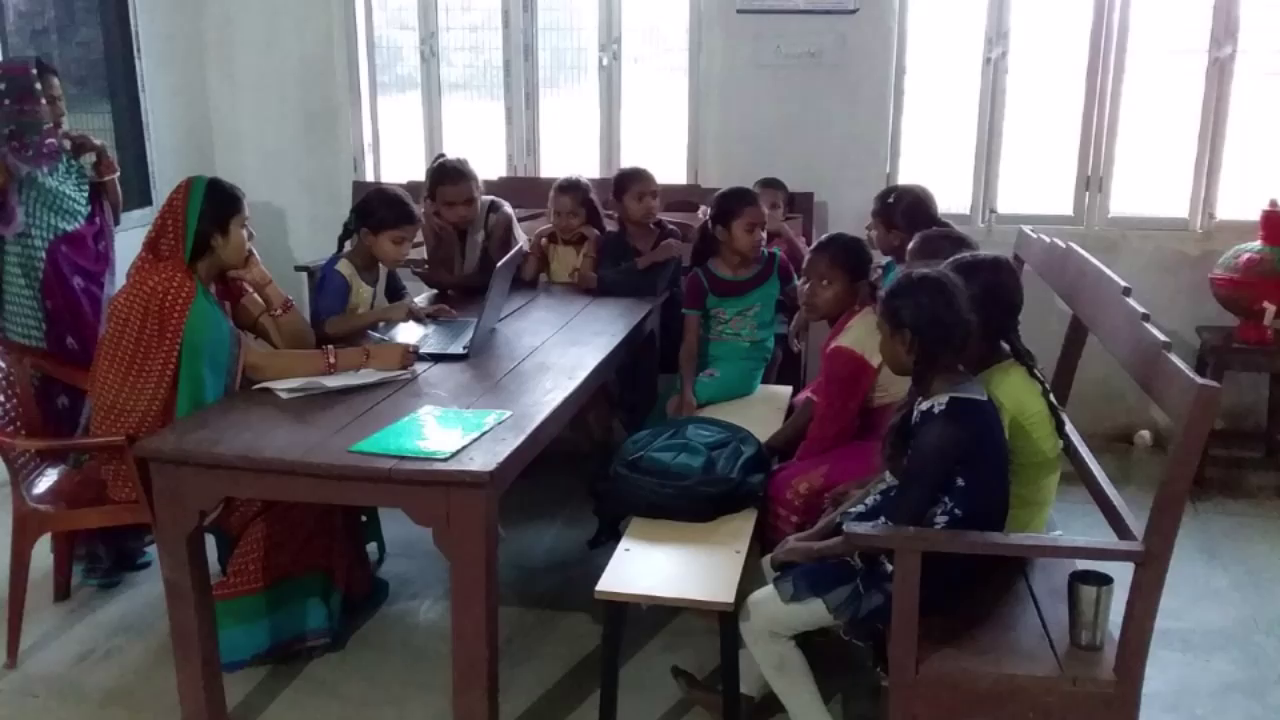 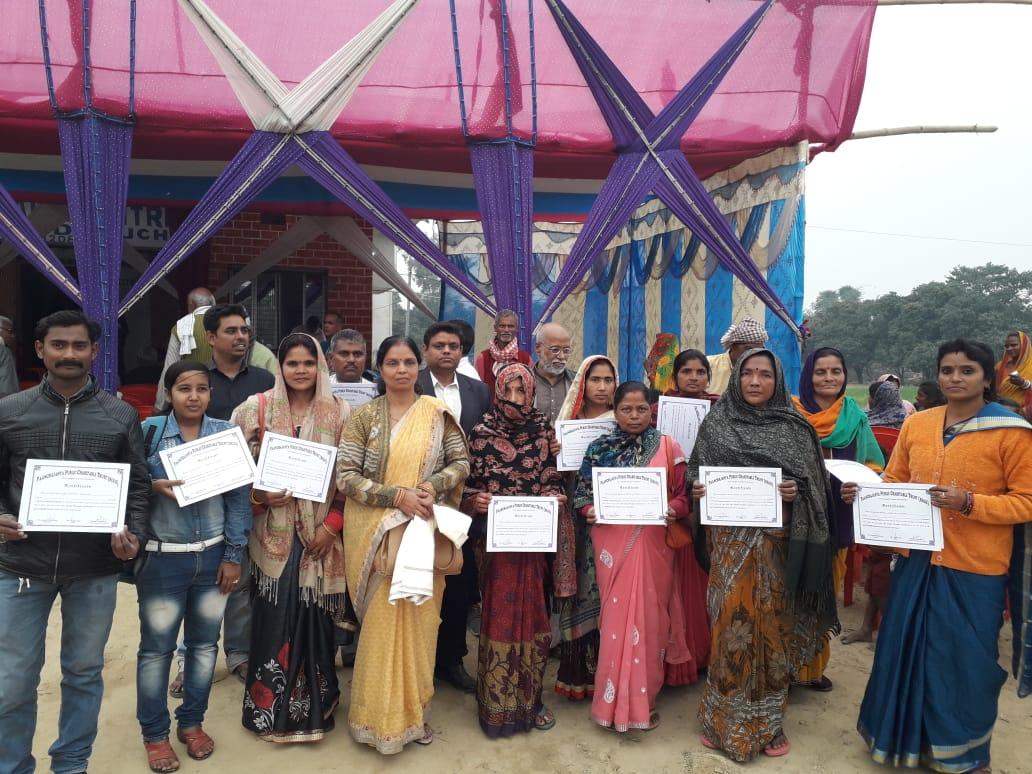 © Paanchajanya Public Charitable Trust
17
How You Can Help
© Paanchajanya Public Charitable Trust
18
If You Are An Indian Citizen
If you are a medical practitioner (physician, nurse, paramedic, and so on), you can join our campaign for creating better healthcare systems for rural India.
If you can teach, you can join the campaign for creating vocational or academic (English, Computers, and Mathematics) skills.
If you can contribute to our cause, we welcome donations that can help us continue to do our work. No amount is too small.
We actually prefer to have non-professional teachers join us, so both sides of the connection profit.
© Paanchajanya Public Charitable Trust
19
If You Are Outside India
If you are a medical practitioner (physician, nurse, paramedic, and so on), you can join our campaign for creating better healthcare systems for rural India.
If you can teach, you can join the campaign for creating vocational or academic (English, Computers, and Mathematics) skills.
If you have an Indian bank account and can contribute to our cause, we welcome  donations that can help us continue to do our work. No amount is too small.
© Paanchajanya Public Charitable Trust
20
If You Are a Company
You can motivate your employees to contribute some of their time to take a few classes for our children remotely, teaching them something useful (standard subjects and computers).
You can join us in our efforts by supporting our medical or educational efforts financially.
© Paanchajanya Public Charitable Trust
21
Paanchajanya Public Charitable Trust (Regd.)
© Paanchajanya Public Charitable Trust
22
© Paanchajanya Public Charitable Trust
23